Learning Apps
alat za učenje kroz igru
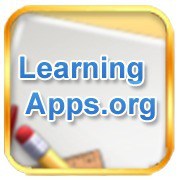 https://learningapps.org/
Što je LearningApps.org?
LearningApps.org je Web 2.0 aplikacija koja pruža podršku učenju i podučavanju kroz male interaktivne module (ovdje ih zovemo aplikacijama). Postojeći moduli mogu biti direktno integrirani u sadržaj za učenje ili mogu biti od strane korisnika izmijenjeni i korišteni za izradu novih. Cilj je napraviti što više ovih modula i pružiti ih na javno korištenje. Iz ovog razloga moduli (aplikacije) ne sadrže nikakve specijalne okvire ili neki konkretni scenarij učenja, već se usmjeravaju isključivo na interaktivni dio. Moduli se stoga ne mogu smatrati kompletnim lekcijama ili zadacima, već mogu biti ugrađeni u iste.
(izvor: web)
Mogućnosti…
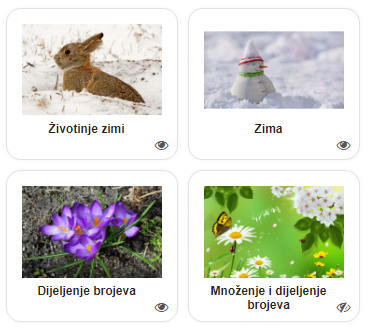 Pronalaženje digitalnih materijala za nastavu
Nije potrebna registracija ni prijava
Dostupni su materijali koji su javno objavljeni
Izrađivanje osobnih digitalnih obrazovnih sadržaja
Potrebna registracija/prijava (izrada korisničkog računa)
Mogućnosti…
Izrađeni materijal može biti javno dostupan ili ograničen na korisnike s kojima ste ga podijelili 
Dijeljenje izrađenih sadržaja: poveznicom, QR kodom
Slaganje materijala po kategorijama
Izrada razreda – postavljanje zadataka i materijala izrađenih za određene skupine učenika
Zatvoreno okruženje pruža sigurnost učenicima
Praćenje rada učenika
Praćenje statistike razreda
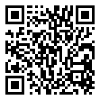 Mogućnosti…
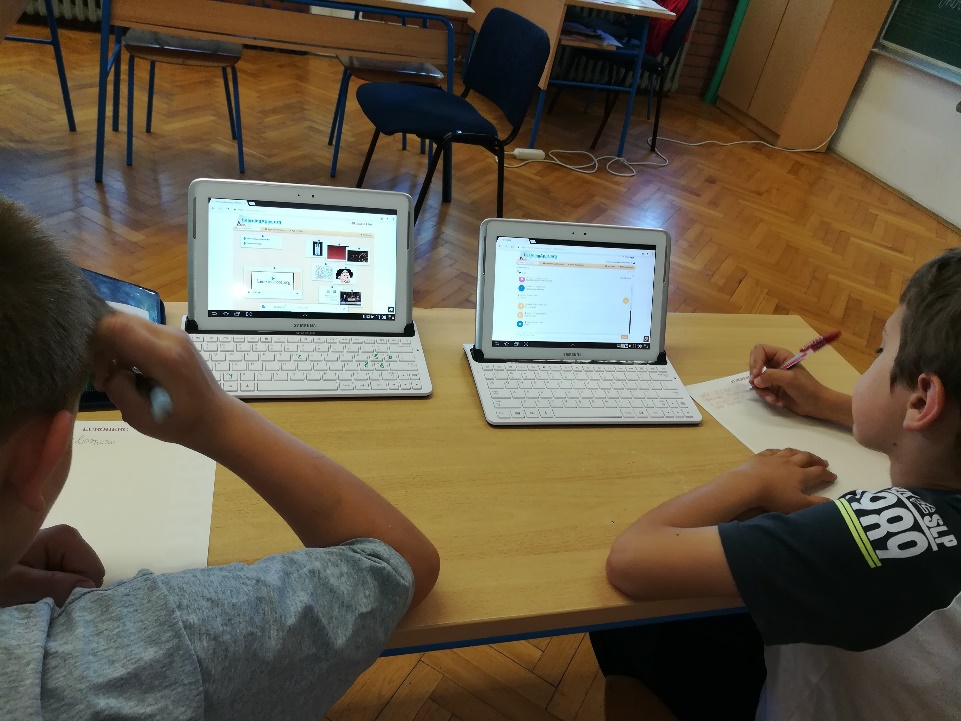 svi oblici rada: individualno, u paru, u skupini
Blended learning – kombinacija tradicionalne nastave u učionici s online digitalnim sadržajima
digitalna domaća zadaća – obrnuta učionica
Tehnički preduvjeti:
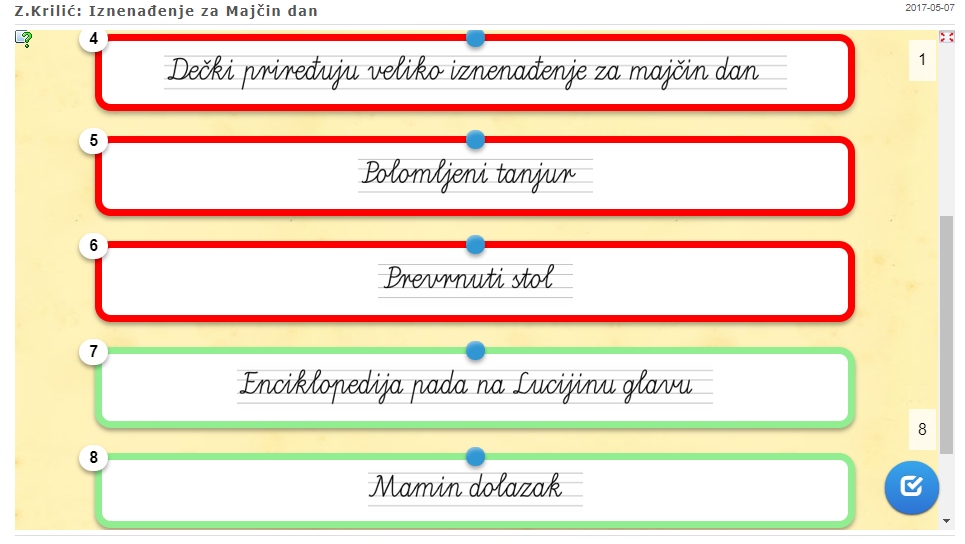 Računalo s pristupom internetu
Projektor i platno
Izrađeni digitalni materijal
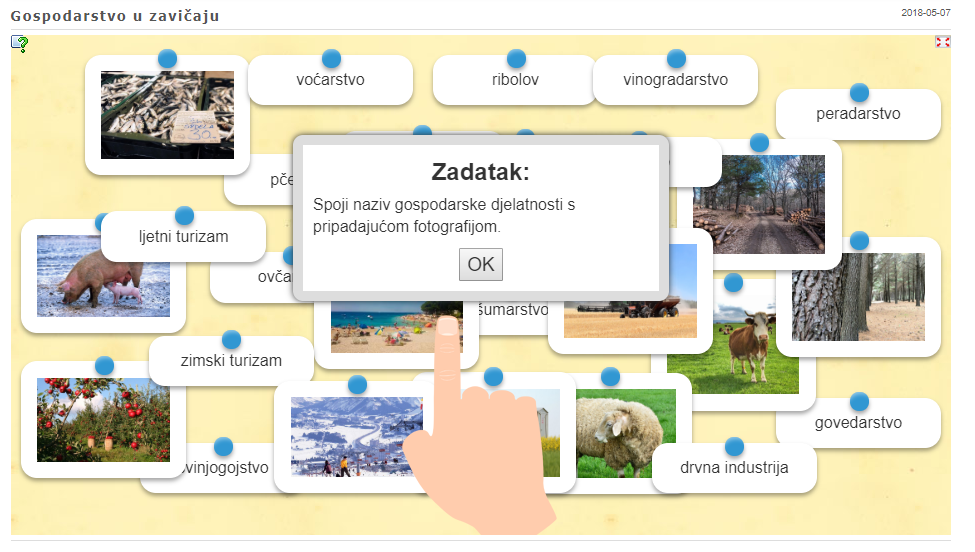 Posjetite web stranicu LearningApps.org
https://learningapps.org/
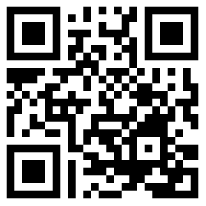 Kliknite na trokutić pokraj zastave. 
U padajućem izborniku odberite jezik .
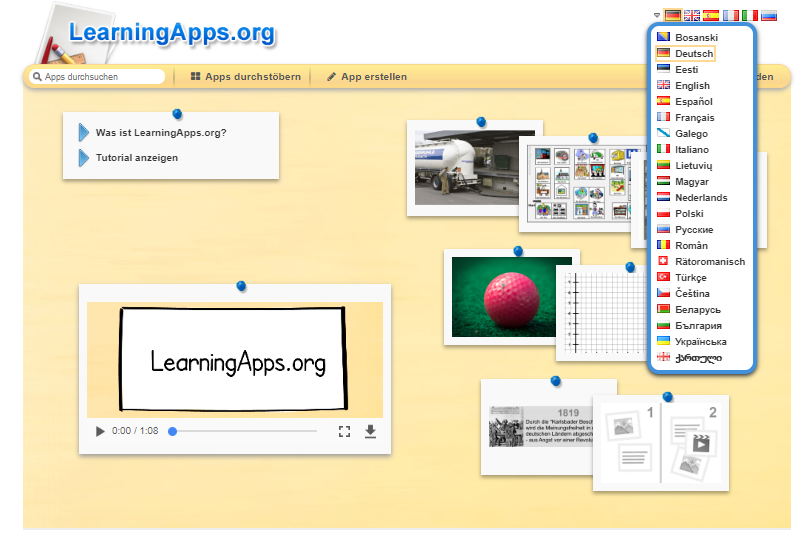 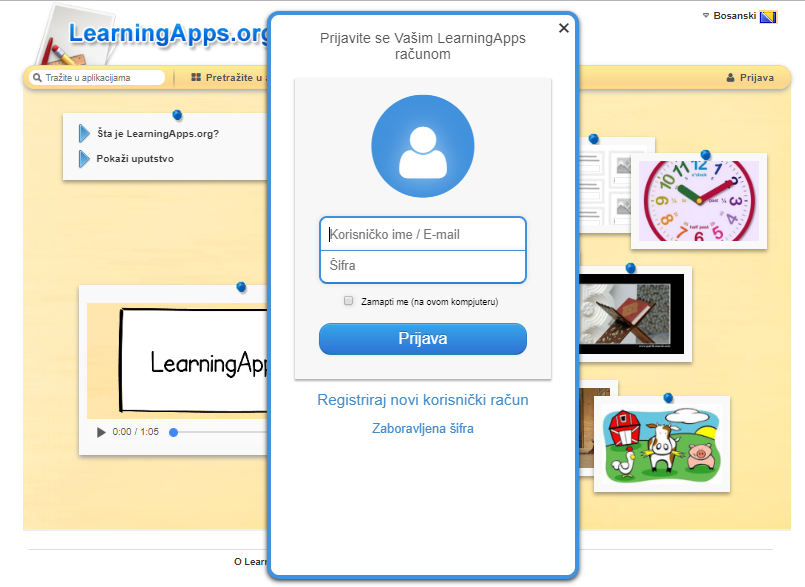 Svaka sljedeća prijava
Prva prijava
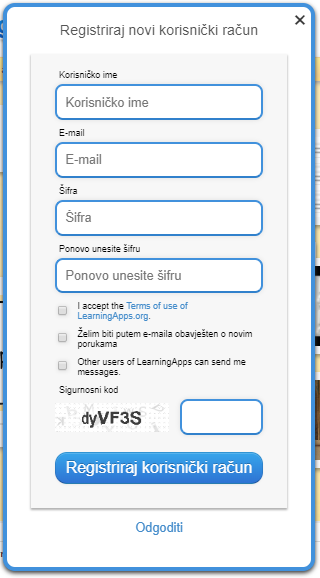 Odaberite korisničko ime
Upišite E-mail adresu
Odaberite lozinku i ponovite je
Prihvatite uvjete korištenja
Čitajte što piše 
Prepišite sigurnosni kod
Završite registraciju
Alatna traka
korisnički račun
izrada materijala
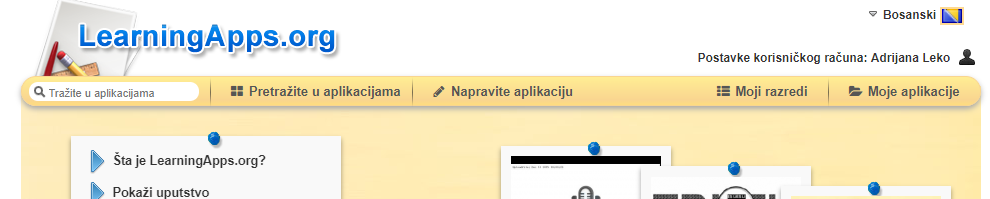 moji razredi
pretraživanje materijala
moje aplikacije (izrađeni materijali)
Pretraživanje u aplikacijama po kategorijama uz navedene primjere
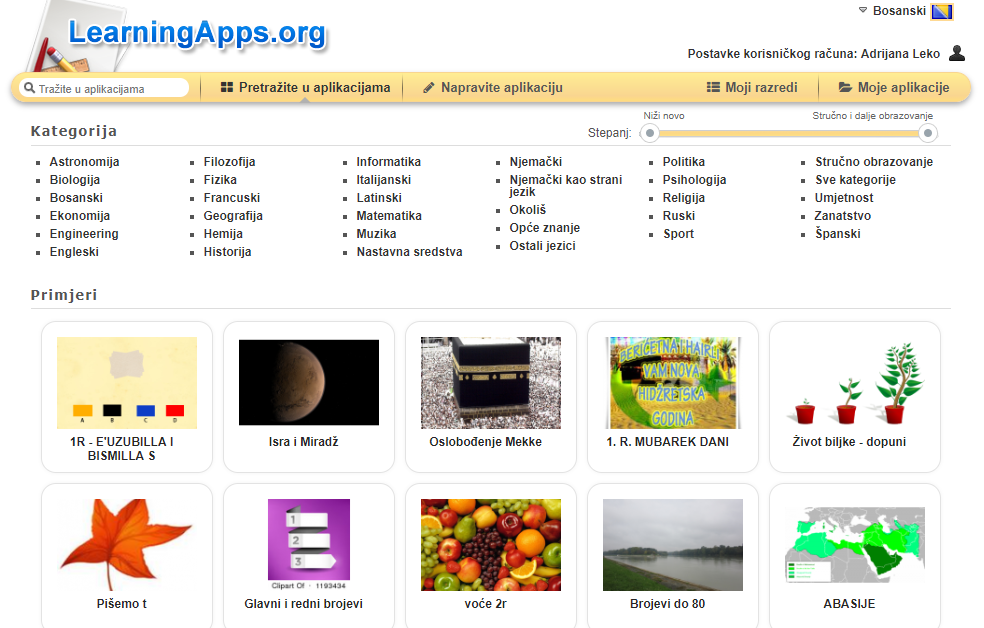 mogućnost pretrage prema stupnju obrazovanja
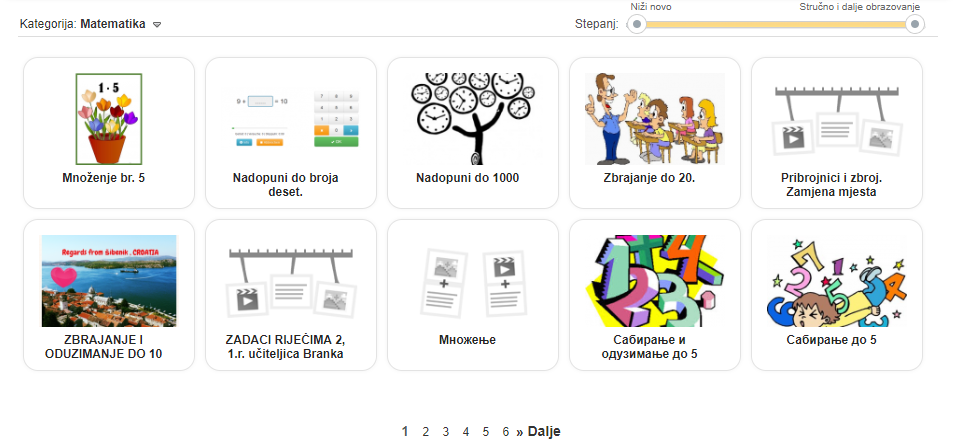 Izrada digitalnog obrazovnog sadržaja
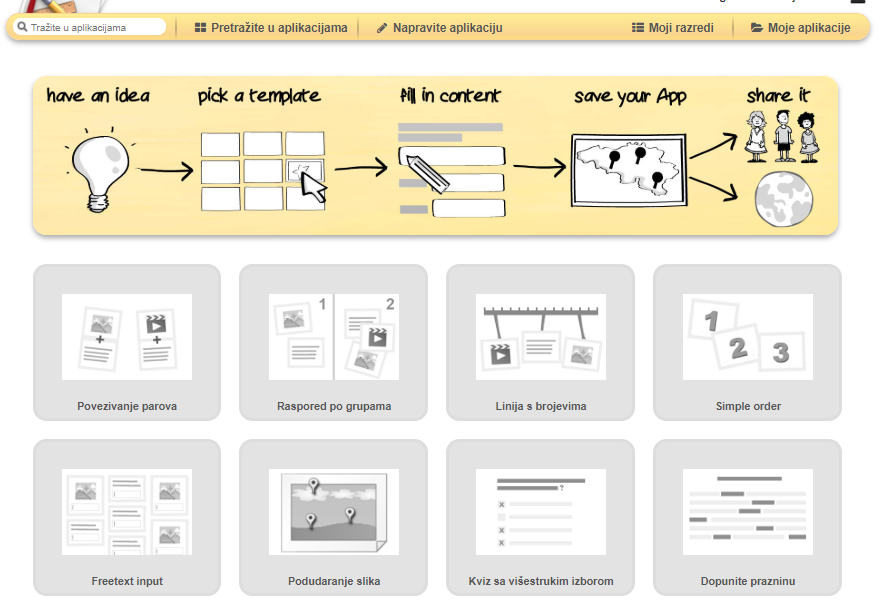 Predlošci za izradu
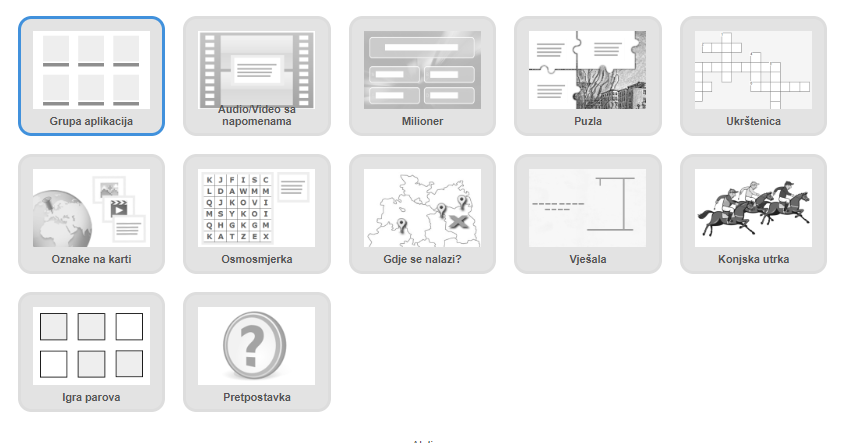 Predlošci za izradu edukativnih igrica
Alati: anketa, chat, kalendar, bilježnica, oglasna ploča (princip rada alata Padlet, Lino.it i sl.)
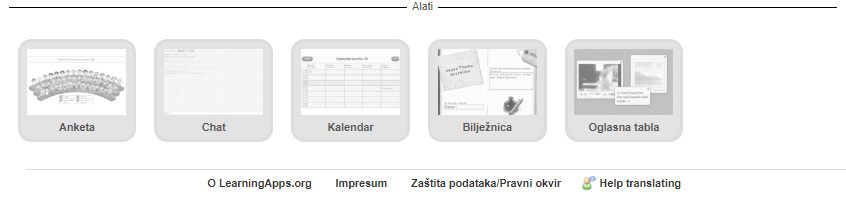 Odaberite predložak povezivanje parova
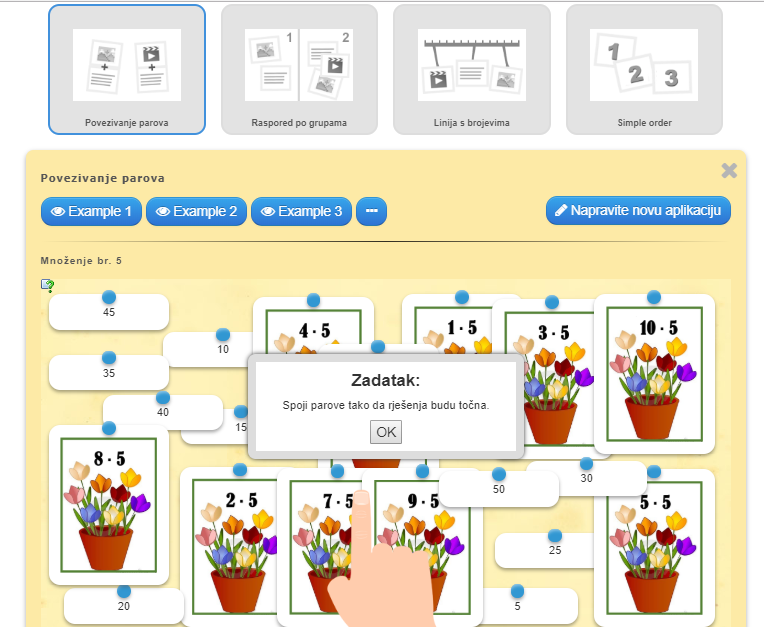 Odaberite: Napravite novu aplikaciju
Mogućnost pregleda javno dostupnih primjera
Upišite naslov
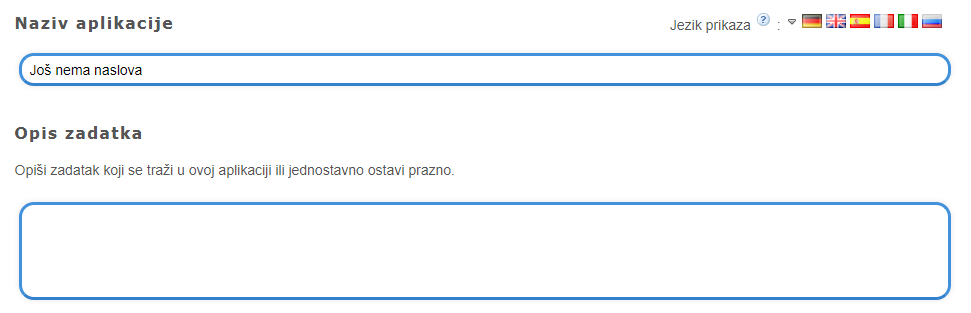 Upišite uputu koja će se prikazati učenicima na početku rada
Mogućnost odabira teksta, fotografije, audio i video sadržaja
Jednostavan unos teksta
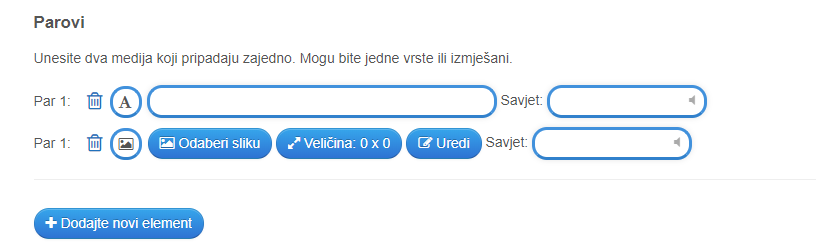 Umetanje fotografije:
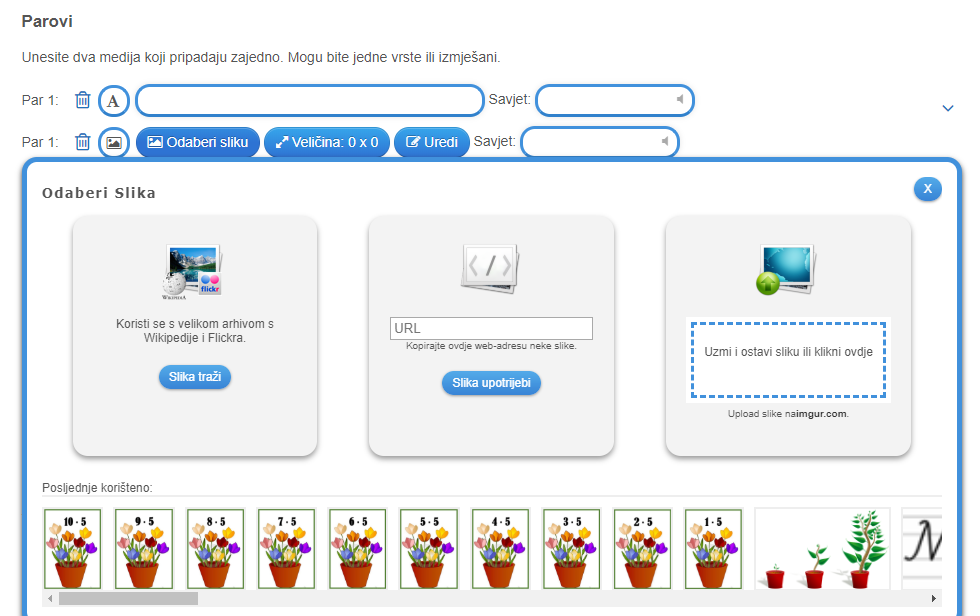 1.
2.
Upotreba tražilice
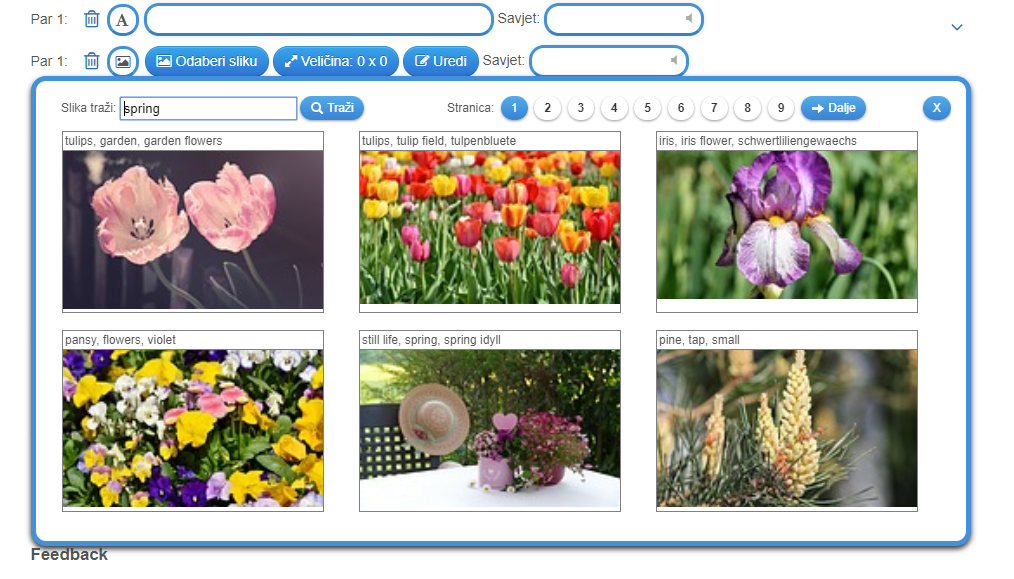 Odabir s javno dostupnih web stranica (Wikipedija, Flickr)
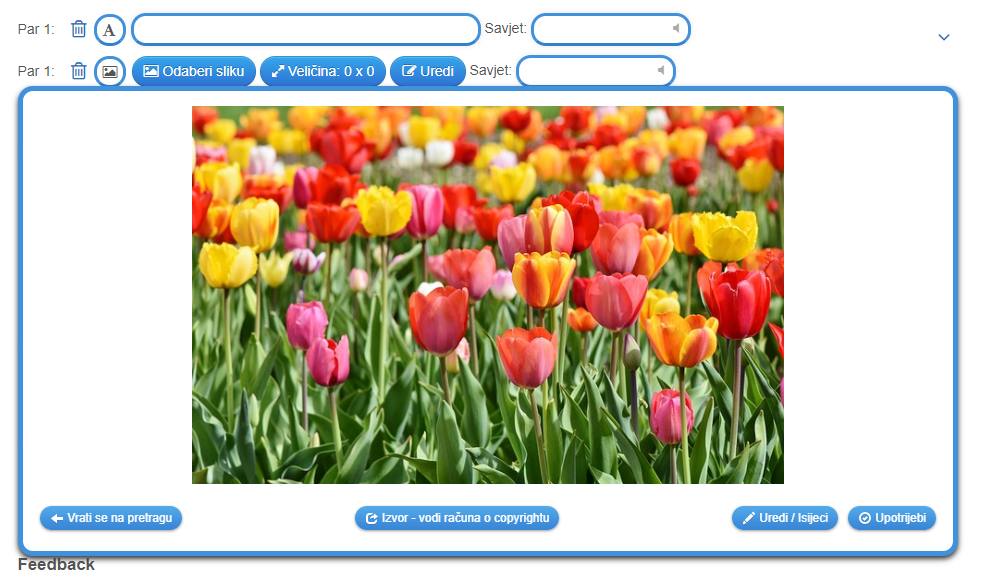 Mogućnosti:
Uređivanje fotografije
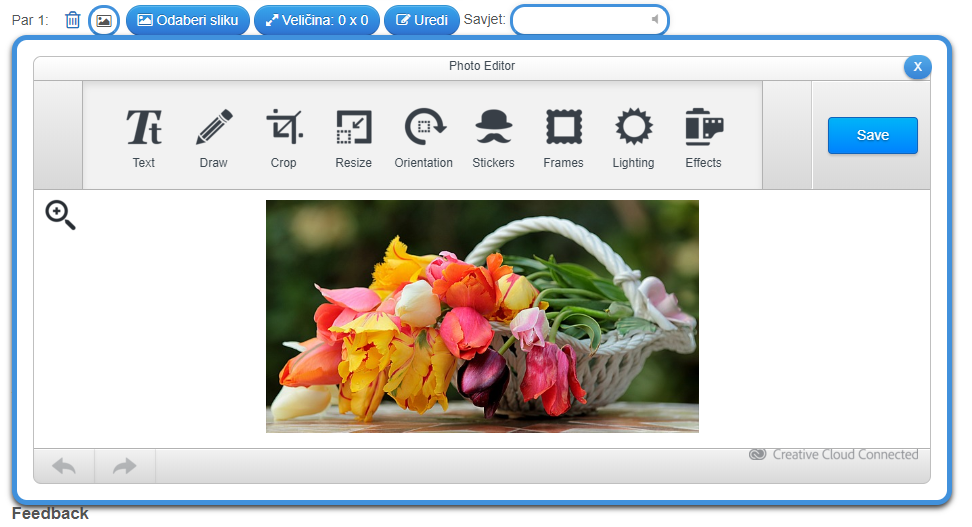 Ne zaboravite spremiti promjene!
Odabir audio i video sadržaja
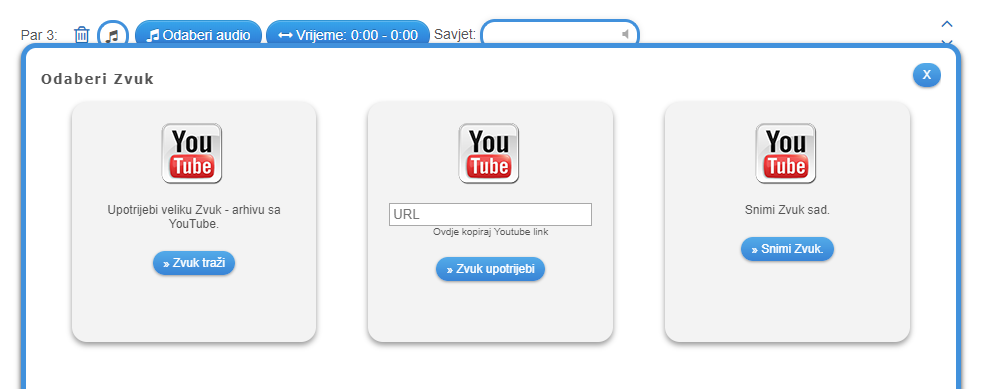 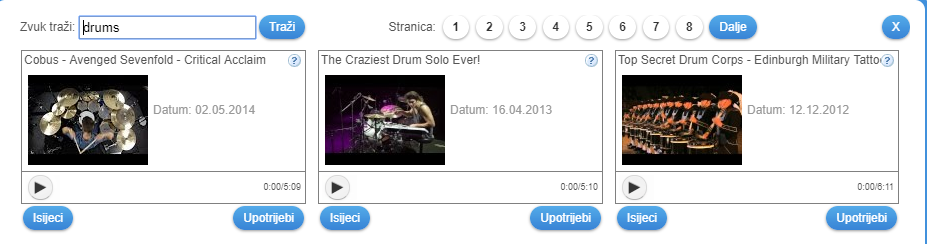 Upotreba tražilice
isijeci
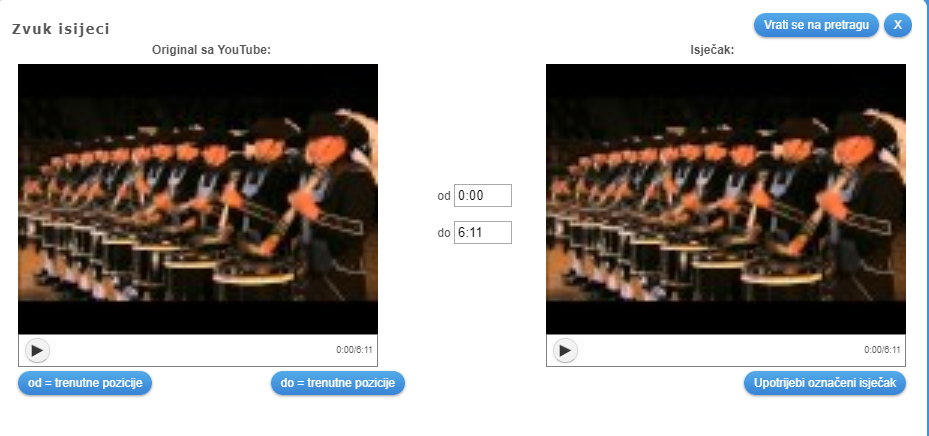 Upotrijebi označeni isječak
Dodavanje pogrešnih elemenata
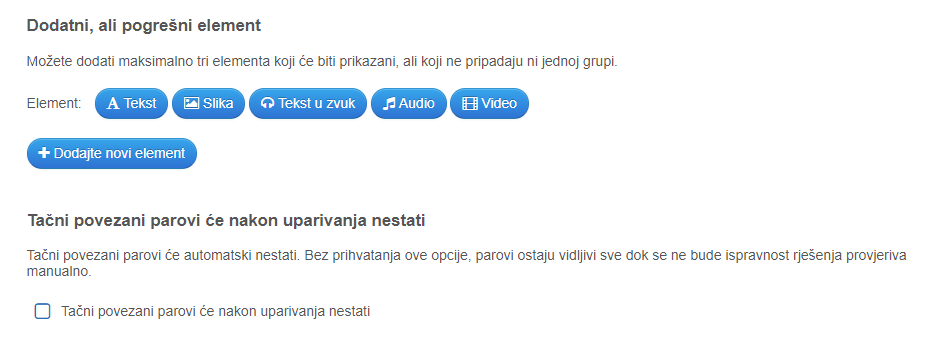 Nestajanje parova
Povratna informacija (po postavkama bosanskog jezika piše „tačno” – prepravite u točno)
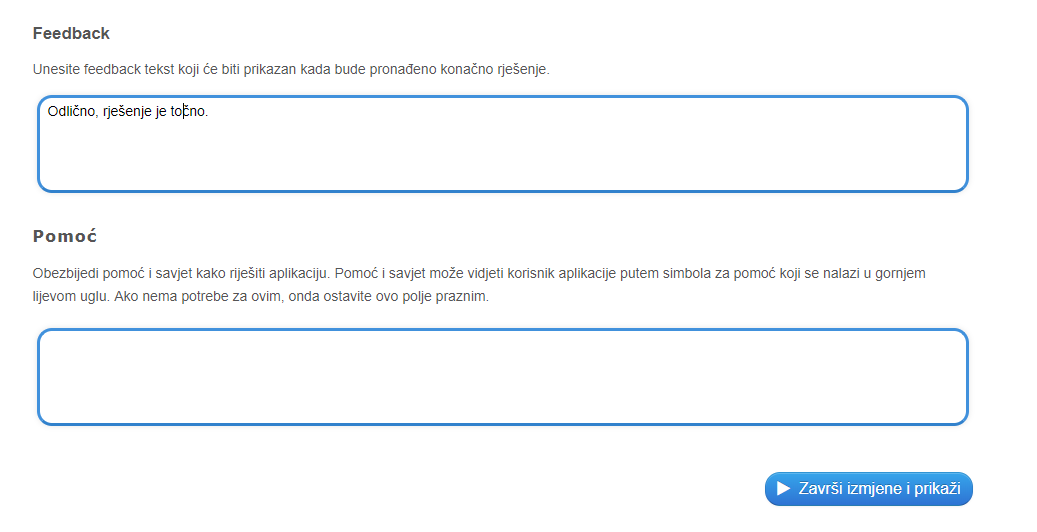 Odaberite završi izmjene i prikaži
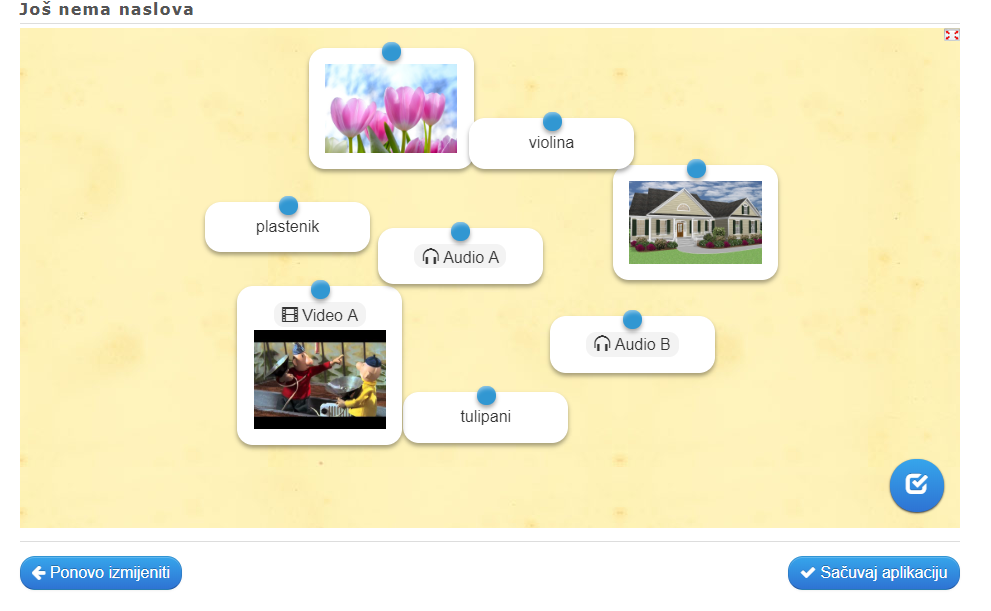 Ako trebate ponovno izmijeniti
Sačuvaj aplikaciju
Sačuvana aplikacija
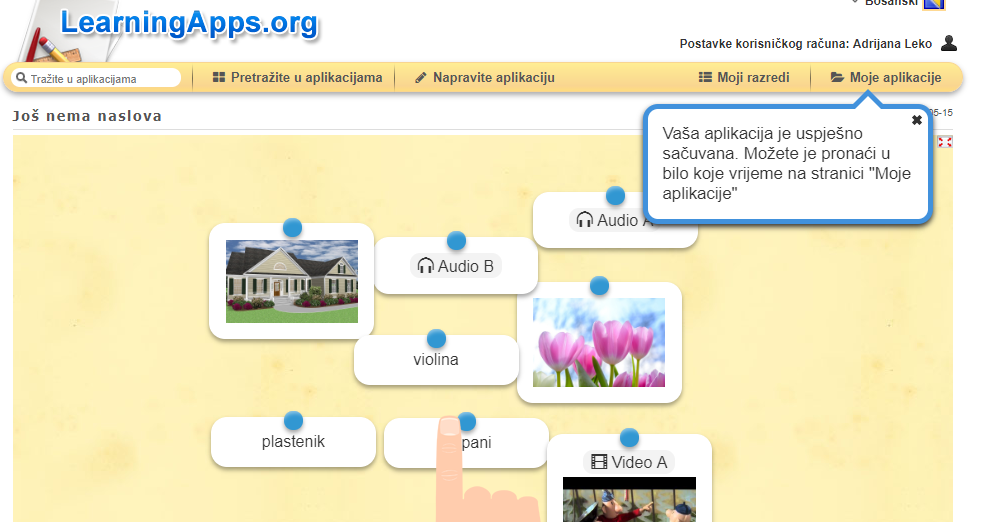 Dijeljenje aplikacije
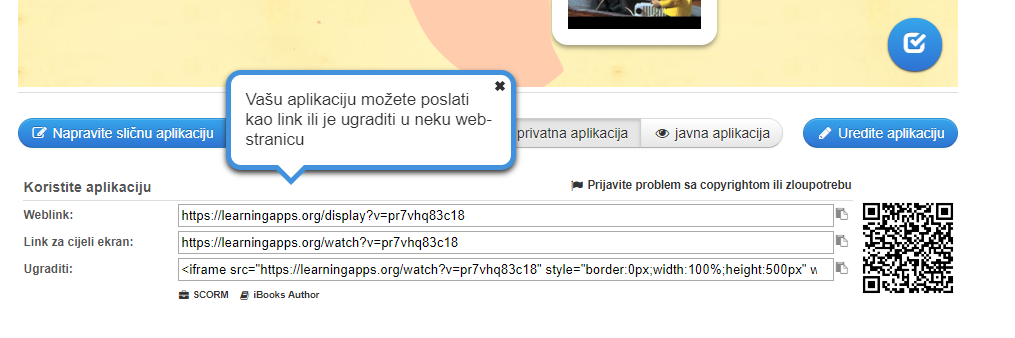 Igra vješala
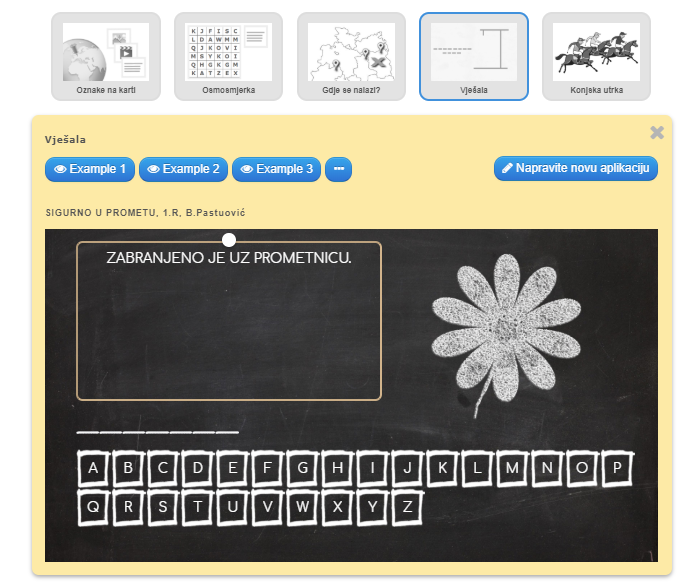 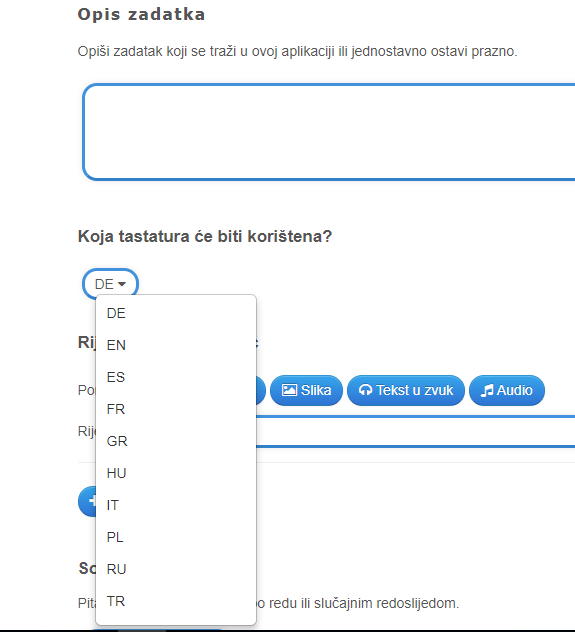 Odaberite tipkovnicu – nema č, ć, š, đ, ž,…
Slovo ć je unaprijed napisano
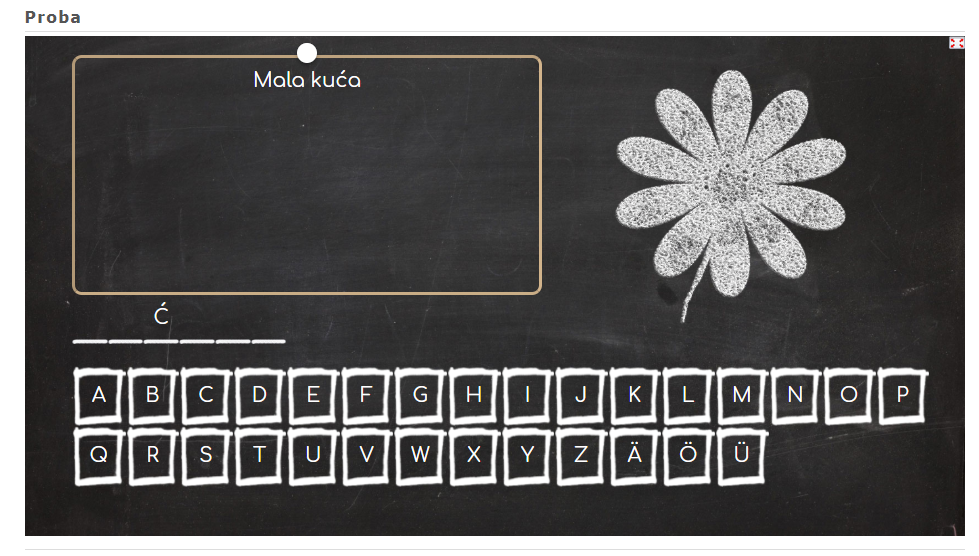 Izrada razreda: odaberite Pokreni novi razred
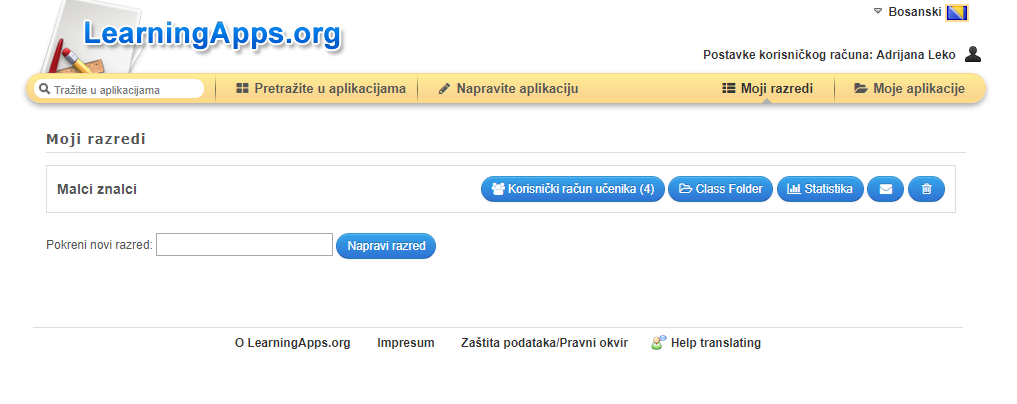 Unesite naziv grupe, odaberite Napravi razred
Izradite korisničke račune za svoje učenike
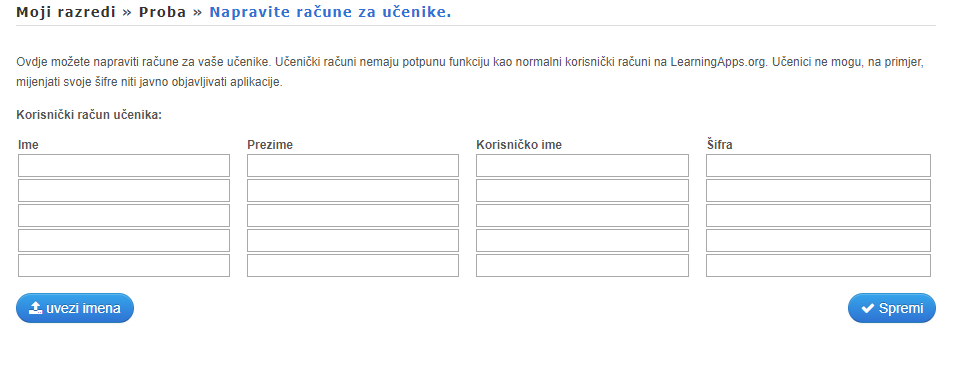 Ne zaboravite spremiti promjene 
Statistika razreda
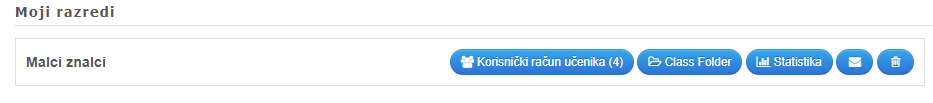 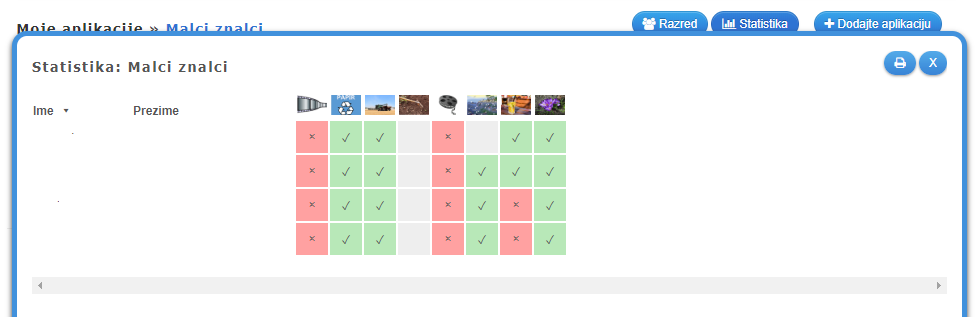 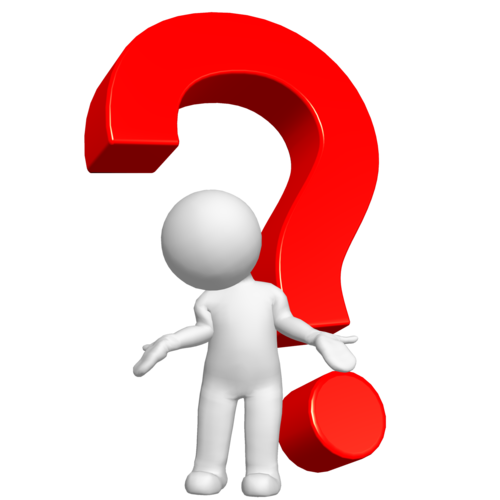 Pitanja?
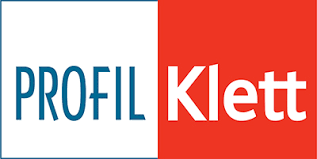 Novo druženje na webinaru:
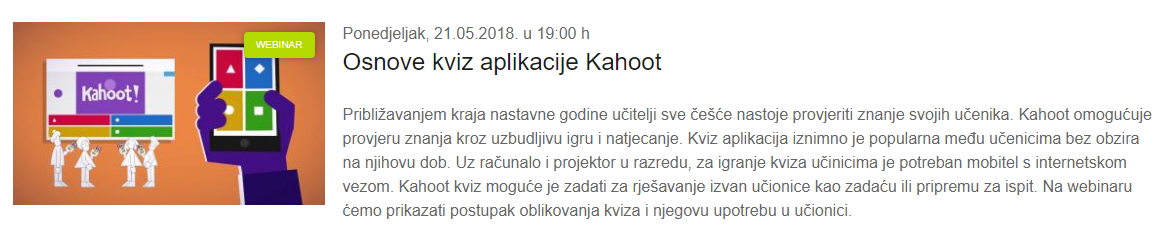 Novo druženje na satu:
Hvala na pažnji!